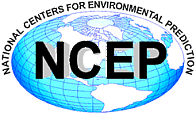 Compilation of WAVEWATCH III code
André van der Westhuysen
The WAVEWATCH III Team + friends
Marine Modeling and Analysis Branch
NOAA / NWS / NCEP / EMC

NCEP.list.WAVEWATCH@NOAA.gov
NCEP.list.waves@NOAA.gov
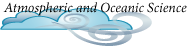 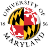 Outline
Covered in this lecture:

How to install the model
How does compiling of WAVEWATCH III work?
Why not direct FORTRAN code?
How does the pre-processor work?
Background material
Background information can be found on the website below; particularly recommended are:
The WAVEWATCH III manual.
The best-practices guide for WAVEWATCH III programming.



Applications can be found on the NCEP operational wave model website below. Recommended information on this site are:
Two COMET training web sites.
Training material from this and previous courses.
http://polar.ncep.noaa.gov/waves/wavewatch/wavewatch.shtml
http://polar.ncep.noaa.gov/waves
WAVEWATCH III basics
WAVEWATCH III is a third-generation wave 
model descended from WAM, but with many differences:

Governing equations (wave action vs. wave energy).
Grid system (wavenumber on variable grid vs. relative frequency).
Numerics (dynamic time stepping, higher-order propagation schemes, Garden Sprinkler Effect alleviation techniques).
Physics (framework with multiple options).

WAVEWATCH I and II were developed at TU Delft (Netherlands) and NASA/Goddard Space Flight Center based on different governing equations.
WAVEWATCH III basics
WAVEWATCH III is similar to SWAN, 
but there are some major differences:
 
Basic numerical solution techniques:
WAVEWATCH III: explicit hyperbolic equations, marching in time.
SWAN: implicit elliptical equations (stationary and nonstationary), solved by iterative sweeping.
However, both models now offer implicit propagation schemes on unstructured grids (coastal application)
Program structure:
WAVEWATCH III: separate subprograms, compile-level user options
SWAN: single program, runtime user options
  
WAVEWATCH III v3.14 is trademarked and licensed, as close to open source as the US government allows.
WAVEWATCH III basics
WAVEWATCH III sub-programs
   
Preprocessors:
Grid, numerics, physics:		ww3_grid
Initial conditions, stationary BCs:	ww3_strt
External boundary data:		ww3_bound
Input fields:				ww3_prep
Core wave models:			ww3_shel, ww3_multi
Output post-processors:
ASCII/Binary (point, field, track):	ww3_outp, ww3_outf, ww3_trck
GRIB/GRIB2 (field):			ww3_grib
NetCDF (point, field)			ww3_ounp, ww3_ounf
GrADS (point, field):			gx_outf, gx_outp
Wave system tracking (field):		ww3_systrk 
Regridding processors:			ww3_gint
Installing the code
Distribution methods

Most WAVEWATCH III users will get the code from the NCEP website (after agreeing to the license).
Tar files + install script:
Manual chapter 5.
Beta testers get newer versions.
Those who work as co-developers have access to our Subversion (svn) server to get the latest developmental versions of the code.
svn server + install script.
We will focus on the first distribution method; transitioning to second is trivial.
NOTE: WAVEWATCH III is Linux/UNIX only. Installation on windows will require preparations using Linux/UNIX.
Installing the code
WAVEWATCH III distribution files (old)
Installing the code
WAVEWATCH III distribution files (current)
Installing the code
Installation procedure

Copy five files to WAVEWATCH III designated directory, for instance ~/wwatch3
Ensure that install_wwatch3 has execute permission.
Execute the install script and answer all questions.
Will practice this in afternoon session.
Will require a basic FORTRAN 77 compiler to be assessable, typically gfortran (gnu) will do. This compiler will be used for aux programs only, not for actual WAVEWATCH III code.
Add directories to search path in shell profile (e.g. .cshrc, .bashrc) as directed by script. In particular at paths for wwatch3/bin/ and wwatch3/exe/.
Installing the code
Installation procedure (2)

NOTE: installation will generate file .wwatch3.env in the home directory.
This file is used by all WAVEWATCH III management scripts, and points to directories used for code etc.

HINT: If multiple versions of WAVEWATCH III are maintained simultaneously, then:
Point to proper directory by modifying .wwatch3.env by hand or by re-running install_wwatch3, or
Place a generic name like wwatch3/ in .wwatch3.env and use this as a symbolic link to the actual wave model directory (recommended).
Installing the code
Setting compiler options

WAVEWATCH III is not distributed as ready-to-compile FORTRAN 90 code, but has a set of scripts to build the model according to user specifications:
Critical files needed to compile:
Installing the code
Setting compiler options (2)

The compile and link scripts need to be modified to address error capturing for the given hardware and compiler (see ‘comp=’ and ‘opt=’ lines).
Setup procedure described in manual section 5.3.
Various comp and link scripts are provided with the model distribution for well-known compilers (e.g. gfortran, ifort, pgf90).
Please provide us with yours for further distribution with the code

NOTE: the compiler used here can be different from the compiler set in .wwatch3.env, compile optimization is set in these scripts.
Installing the code
Setting compiler options (3)

Installation on parallel systems (SMP or MPP) gets a little more complicated. Generally only the main programs ww3_shel or ww3_multi will be run as a parallel code, whereas all other codes remain serial. Proper compilation requires one of the following options:
First compile all auxiliary programs with the proper compile and link options (switches) of serial codes. Then reset compile and link options, and then compile ww3_shel and/or ww3_multi alone.
Generate individual and complete source codes for all programs and create the proper corresponding compile protocols.

See Day 4 presentation
Installing the code
Windows installation

WAVEWATCH III is not set up for installation under 	MS Windows®.

For installation under MS Windows, the following procedure can be used:
Find a Linux/UNIX box and perform the basic installation.
Set required model options in the switch file.
Run the script w3_source to extract the clean FORTRAN codes and corresponding makefile in tar files.
Set compiler options for MS Windows compiler in w3_source, or
manually edit makefiles as needed.
Installing the code
Subversion installation:

Similar to installation from tar files, but …
Svn directory under main directory holds all versioned copies of model elements.
“Conventional” elements all are links to versioned copies.
Separate install script updates svn files, and all links.
Commit changes from svn directory, make sure new elements are added, old elements removed from here.
Compile basics
Coding philosophy
 
WAVEWATCH III is intended as both:
A general modeling framework, and 
An efficient operational wave model.

This implies that…
It should be possible to include many options in the modeling framework, but
That the final compiled code should include only essential components.

To achieve this,  the WAVEWATCH III source code is not plain FORTRAN 90, but needs to go through a preprocessor to obtain the FORTRAN 90 code.
Manual chapter 5
Compile basics
Filename convention
 
WAVEWATCH III follows the FORTRAN 90 standard, and all files are build as complete modules to enable and enforce interface checking and use association. 
A typical WAVEWATCH III file is named IDnamemd.ext
Compile basics
Filename convention (2)
For instance,

w3srcemd.ftn contains the module of the basic wave model that processes source terms, and that will need to be preprocessed before it can be compiled.
wmwavemd.ftn contains the multi-grid wave model module, requiring preprocessing.
ww3_grid.ftn contains the main program ww3_grid and requires preprocessing.
mod_xnl4v5.f90 does not follow the convention, except that the file extension indicates that the file does not need to be preprocessed.
This is part of Gerbrant van Vledder’s quadruplet interaction package that is distributed with the wave model.
Compile basics
Using switches
Below is part of w3srcemd.ftn, where input source terms are computed. 
The lines starting with !/XXX are optional pieces of code, activated by their “switches” XXX, in this case for
linear input, or
exponential input.
!
! 2.  Calculate source terms ----------------------------------------- *
!
! 2.a Input.
!
!/LN1        CALL W3SLN1 (       WN1, FHIGH, USTAR, U10DIR , VSLN       )
!/LNX        CALL W3SLNX
!
!/ST1        CALL W3SIN1 ( SPEC, WN2, USTAR, U10DIR ,        VSIN, VDIN )
!/ST2        CALL W3SIN2 ( SPEC, CG1, WN2, U10ABS, U10DIR, CD, Z0,        &
!/ST2                                                   FPI, VSIN, VDIN )
!/ST3        CALL W3SIN3 ( SPEC, CG1, WN2, U10ABS, USTAR, DAIR/DWAT, AS,  &
!/ST3                 U10DIR, Z0, CD, TAUWX, TAUWY, VSIN, VDIN, LLWS )
!/STX        CALL W3SINX
!
Compile basics
Using switches (2)
Switches to be using in the compilation are stored in the switch file:
This file is stored as ./bin/switch in the WAVEWATCH III directory. The installation script makes links to the original file in most work directories.
If the switches NL1 and ST2 are present in the switch file, the corresponding part of the preprocessed code w3srcemd.f90 will become:
!
! 2.  Calculate source terms ----------------------------------------- *
!
! 2.a Input.
!
        CALL W3SLN1 (       WN1, FHIGH, USTAR, U10DIR , VSLN       )
!
        CALL W3SIN2 ( SPEC, CG1, WN2, U10ABS, U10DIR, CD, Z0,        &
                                                   FPI, VSIN, VDIN )
Manual Section 5.4
Compiling the code
How does this work?
A FORTRAN 77 program w3adc.f is compiled during installation of the model to produce the program w3adc.
w3adc is managed by the script ad3, also put in place during model installation.
ad3 also uses the comp script, in which compiler options are set. 
ad3 and the link script are called in the makefile, which is used by the standard UNIX/Linux make facility
The makefile is updated by the script make_makefile.sh, every time the switch file is modified.  
make_makefile.sh calls w3_new to touch the appropriate files to be recompiled by make.
And all this is managed by the w3_make script
makefile
make_makefile.sh
make (UNIX/Linux)
w3_new
ad3
w3adc
comp
link
w3_make
Modify only once
Compiling the code
Compilation flowchart
Frequent interactive use
Possible interactive use
Manual chapter 5
Compiling the code
In summary
 
Only w3_make is normally used:
w3_make by itself compiles all recognized WAVEWATCH III programs.
w3_make  ww3_grid compiles this program only.
ad3 can be run interactively, particularly if test output needs to be switched on in selected routines.
make_makefile.sh and w3_new can be run interactively as indicated in the manual.
The rest of the system you will never see after the model is installed, but…

It is essential that comp and link are set up with compiler error capturing if codes are to be edited.
Manual chapter 5
Compile basics
Do’s and don’ts 

Even if the system may look a little complicated, do use it by properly modifying the .ftn files.
This is the only way of modifying this inside WAVEWATCH III in such a way that it can be ported to the distribution version of the model.
It is therefore more or less required by the license.

w3_source will give you the clean FORTRAN files and the corresponding makefile:
Use this for operational implementations of the model.
Don’t use this for upgrading source code.
Use it for MS Windows applications …
Compiling the code
Upon successful compilation, the following 
executables will reside in ./wwatch3/exe/ (slide 6): 
Preprocessors:
Grid, numerics, physics:		ww3_grid
Initial conditions, stationary BCs:	ww3_strt
External boundary data:		ww3_bound
Input fields:				ww3_prep
Core wave models:			ww3_shel, ww3_multi
Output post-processors:
ASCII/Binary (point, field, track):	ww3_outp, ww3_outf, ww3_trck
GRIB/GRIB2 (field):			ww3_grib
NetCDF (point, field)			ww3_ounp, ww3_ounf
GrADS (point, field):			gx_outf, gx_outp
Wave system tracking (field):		ww3_systrk 
Regridding processors:			ww3_gint
The end
End of lecture